How to Use the Benefits of Multi-Stakeholder Engagement Slide Deck
This slide deck was developed by the Patient-Centered Outcomes Research Institute (PCORI) as part of the Building Effective Multi-Stakeholder Research Teams website (http://www.pcori.org/research-teams).
It is organized into four sections: 
What is patient-centered outcomes research (PCOR)? 
Why engage patients and other stakeholders in PCOR? 
How can multi-stakeholder engagement improve the research processand results? 
How can organizations support multi-stakeholder engagement in PCOR?
You may use this slide deck in its entirety or select sections or slides to use in your own presentation.
1
[Speaker Notes: This slide provides guidance about to use the deck. Please remove it before presenting.]
How to Use the Benefits of Multi-Stakeholder Engagement Slide Deck (continued)
The slides include suggested talking points that can be tailored.
The discussion questions at the end of section IV (How can organizations support multi-stakeholder engagement in PCOR?) can also be tailored.
The slides in sections I - IV include quotes from researchers about how stakeholder engagement can benefit PCOR. The slides in the Addendum include quotes from stakeholder partners and may be added to sections I – IV as desired. 
These slides can be placed into a different template, for example, one with your organization’s logo.
2
[Speaker Notes: This slide provides guidance about to use the deck. Please remove it before presenting.
Once you delete this slide and the previous one, the slide numbers will automatically start at 1.]
Patient-Centered Outcomes Research
The Benefits of Multi-Stakeholder Engagement
3
I. What is patient-centered outcomes research (PCOR)?
4
What are CER and PCOR?
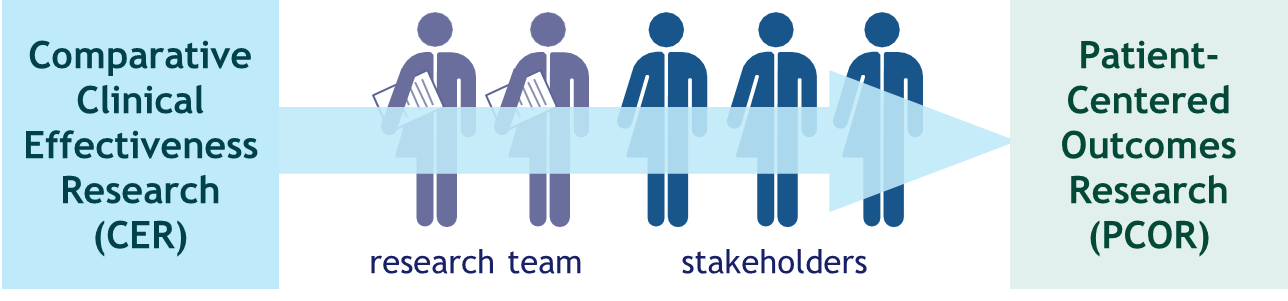 Comparative clinical effectiveness research (CER) compares the outcomes, including possible benefits and harms, of two or more approaches to health care. 
Patient-centered outcomes research (PCOR) is patient-centered CER that focuses on the needs, preferences, and outcomes that matter most to the stakeholders who will use the findings to make important decisions about health and health care. 
Engagement is a key feature of PCOR and distinguishes it from CER.
5
[Speaker Notes: Through multi-stakeholder engagement, comparative clinical effectiveness research becomes patient-centered outcomes research (PCOR). 
For PCOR to be truly patient centered and reflect the expressed needs, preferences, and values of patients, families, and other stakeholders, researchers must engage them in planning, designing, conducting, analyzing, and disseminating their research.]
Essential elements of stakeholder engagement
Patients and stakeholders are partners in research, not only “subjects.”
Patients and other healthcare stakeholders are included as partners in planning, conducting, and disseminating research.
Engagement is guided by four principles: 
Reciprocal relationships
Partnerships
Co-learning
Transparency-honesty-trust
Source: Sheridan S, Schrandt S, Forsythe L, et al. The PCORI Engagement Rubric: Practices for partnering in research. Ann Fam Med. 2017;15(2):165-70. DOI: https://doi.org/10.1370/afm.2042.
6
[Speaker Notes: The central characteristic of PCOR is multi-stakeholder engagement. 
Engaging patients and other health care stakeholders as partners in planning, conducting, and disseminating research is a promising way to improve clinical decision making and outcomes.
Engaging one or more stakeholders as equal partners in the planning, designing, conducting, analyzing, and disseminating of the research is different than including patients or other stakeholders in the research as “subjects” of interviews or observations, for example. 
The Patient-Centered Outcomes Research Institute or PCORI has developed principles of engagement to guide research teams in how the engage with stakeholders:
Reciprocal Relationships. Stakeholders and researchers decide together how decisions will be made. Team member roles in decision-making are clearly defined.  
Co-Learning. Researchers and stakeholders learn from each other. Researchers help stakeholders learn about the research process. Stakeholders share their ideas, knowledge, and experiences. 
Partnerships. Developing partnerships starts with valuing and respecting others. Stakeholders receive reasonable requests and payment for their time. Stakeholders’ diversity and cultural differences are respected and valued. 
Transparency-Honesty-Trust. Transparency is sharing information and making decisions together. Honesty and trust result from open and respectful communication.]
There are many types of stakeholders
Patients who have or had a health condition
Family caregivers who care for someone with a condition
Clinicians who provide care for people with a condition
Hospitals or health systems where care is delivered 
Employers and payers who manage health benefits and pay for health care
Policy makers who develop policy at all levels of government
7
[Speaker Notes: Researchers can engage many different types of stakeholders as full and equal partners.]
There are many types of stakeholders (continued)
Researchers with expertise in designing studies for a condition
Advocates for people with a condition
Training institutions, such as universities that train doctors and nurses
Industry, such as companies that design, invest in, or develop healthcare tools and technologies
8
[Speaker Notes: Researchers can engage many different types of stakeholders as full and equal partners.]
Engagement can take different forms
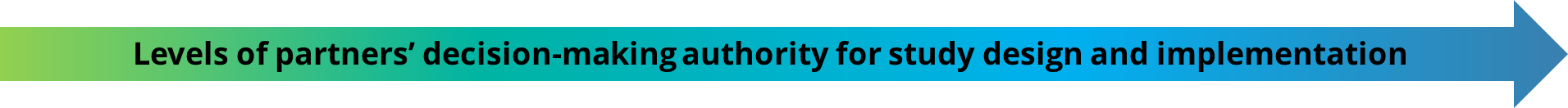 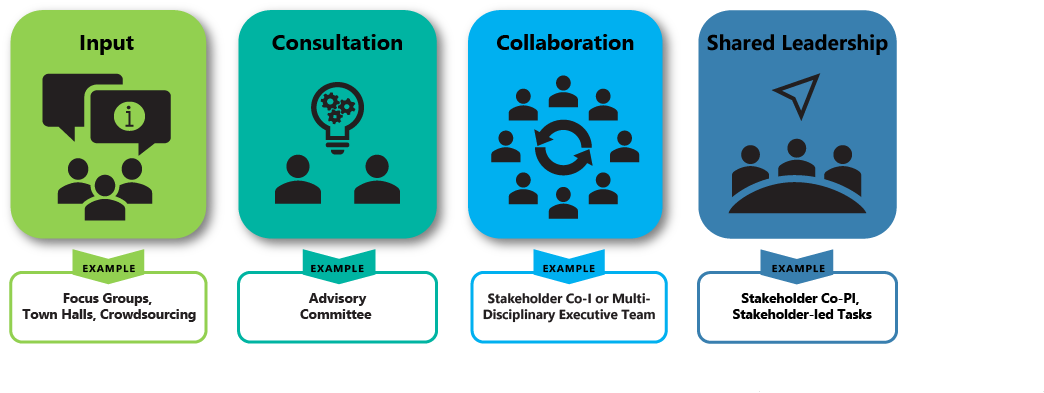 Source: Hanley B, Bradburn J, Barnes M, et al. (Involving the public in NHS, public health and social care research: Briefing notes for researchers. Health Expect. 2005;8(1):91-2; Carman KL, Dardess P, Maurer M, et al. (Patient and family engagement: A framework for understanding the elements and developing interventions and policies. Health Aff. 32(2): 223–31; Arnstein SR. A ladder of citizen participation. J Am Plan Assoc. 35:216–24.
9
[Speaker Notes: Engagement of stakeholders can take different forms, each with a different relationship to study information and distinct degrees of decision-making authority. These forms sit on a continuum, ranging from input to shared leadership. 

Input means that:
Stakeholder partners provide information and share their experiences to inform researchers’ decisions
Information typically flows unidirectionally
Stakeholder partners do not have decision-making authority

Consultation means that:
Stakeholder partners provide support or advice on specific study attributes
Information flows both uni- and bidirectionally
Decision-making authority is limited to activities defined by the research team

Collaboration and Shared Leadership mean that: 
Stakeholder partners actively define agendas and make decisions
Information flows bidirectionally
Decision-making authority is shared]
II. Why engage patients and other stakeholders in PCOR?
10
Engagement benefits research organizations
“The institution has been able to maintain a strong and collegial working relationship between the health plan, the stakeholder board, and the institution’s research team. This strong relationship is based on continual years of collaboration and an understanding that engaging the stakeholders during the duration of a project is beneficial and allows for the research team to maintain ongoing relationships with this cadre of stakeholders for future research projects.” 
—PCORI-Funded Researcher
Research organizations can benefit from…
A stronger connection to and understanding of the communities served by the research
Increased interest in research participation by communities
Increased interest in research by partners who play a role in carrying out the research
Supporting research that addresses real-world problems
Building knowledge, skills, and partnerships that support multi-stakeholder research 
Being prepared to meet funders’ increasing requirements to partner with stakeholders
11
[Speaker Notes: Engagement benefits research organizations
They can benefit from establishing and strengthening connections with the communities served by their research which, in turn, can allow them to more fully understand those communities and carry out research that will be more patient-centered, relevant, and useful. 
Engagement can help research organizations build and strengthen relationships with partner organizations that play an essential role in carrying out the research. Partner organizations can include clinics, health plans, or other community-based organizations.
And as organizations support individual research teams, they can build capacity to support other teams across their organization and transform the way they do research.]
Engagement benefits researchers
“To elicit ongoing feedback, we have begun circulating a monthly question in the newsletters to facilitate stakeholder input on project planning. Information collected is shared with the Study Advisory Committee, Study Leadership Team, Study Co-Investigators, partner practices, and other stakeholders and colleagues. These frequent contacts and sharing of study methods have led to iterative modifications to our data collection strategy. —PCORI-Funded Researcher
Researchers can benefit from…
Understanding the real-world experiences and concerns of their study populations
Identifying new ways of conducting research
Building partnerships that can help improve all aspects of the study
A commitment to future engagement
12
[Speaker Notes: Engagement benefits researchers.
Researchers have reported that engagement gives them a deeper understanding of the things they study and inspires a commitment to engagement in the future—whether it’s required by their funders or not.]
Engagement benefits patients, stakeholders, and communities
Patients and stakeholders can benefit from…
More knowledge and enthusiasm for research
Developed skills and professional opportunities
Improved personal health and health care 
New or better relationships with researchers
Feeling that they are making a difference
Communities can benefit from…
Increased capacity to conduct useful research
Strengthened relationships among stakeholders
Increased awareness of different stakeholder perspectives
The ability to connect PCOR with other community-based efforts to improve health
13
[Speaker Notes: Engagement benefits the people involved in the partnership—patients, stakeholders, communities 
Patients and stakeholders have reported, among other things, that their experiences with engagement provided more enthusiasm for research, new professional skills or opportunities, and, especially for patients, better management of their own health and health care. 
Communities can recognize benefits like building trust and building research capacity. Communities may also benefit from the ability to connect PCOR with other community-focused health efforts such as public health community health assessments.]
Engagement can improve the research process and findings
Researchers and stakeholders report that engagement is worthwhile and has shaped their research in multiple ways.
Engaging stakeholders helps research teams ask the right questions, study outcomes that matter most to patients, and produce useful and relevant results.
Stakeholders who are engaged in meaningful ways in the study: 
Bring lived experiences and expertise
Help solve real-world problems
“At first we viewed it as burdensome. But over time we started to see the value in the way it was impacting the decisions we were making and how we were carrying out the study so that it would be more relevant to patients and providers on the front lines.”
—PCORI-Funded Researcher
14
[Speaker Notes: It’s worthwhile. Researchers and stakeholders have reported that engagement is worthwhile and has influenced their research in multiple ways. Both researchers and stakeholders have also reported benefitting from the process of engagement.

It helps research teams produce useful and relevant results. Engaging patients and other stakeholders as partners throughout the research process helps research teams ask the right questions, study outcomes that matter most to patients, and produce useful and relevant results. 

Stakeholders have a lot to contribute. Stakeholders who are engaged in meaningful ways in the study bring lived experiences and expertise even if they do not have formal training in science or research. Researchers have reported learning a lot from their stakeholder partners and that their research has been influenced in important ways by these partnerships.

This is a quote from a principal investigator of a PCORI-funded study about engaging with patients and other stakeholders.]
III. How can multi-stakeholder engagement improve the research process and results?
15
Engagement can impact and benefit research studies in a variety of ways
Engagement can positively impact how…
Studies are designed and planned
Study activities are carried out
Study materials are developed
Study results are shared with others
Researchers and stakeholders work together
Researchers understand the needs of the people and organizations affected by their studies
PCORI-Funded Study by the American Institutes for Research
What? Identified almost 400 examples of how engagement influenced PCOR studies 
Who? 58 PCORI-funded studies with diverse study topics and engagement approaches
16
[Speaker Notes: Engagement can impact and benefit research studies in important ways. 
The Patient-Centered Outcomes Research Institute (PCORI) conducted a study to find out how engagement impacted PCOR studies. The research team that conducted the study analyzed nearly 400 distinct examples of how engagement impacted study conduct, which were based on in-depth interviews with 58 PCORI projects.
Engagement can impact how the study is designed and planned, study activities are carried out, study materials are developed, study results are shared with others, researchers and stakeholders work together, and researchers understand the needs of the people and organizations affected by their studies (e.g., patients, clinicians, healthcare organizations) 
Stakeholder engagement impacts all aspects of PCOR projects including determining the research focus, developing and delivering the intervention, analyzing data, and sharing findings.
In the coming slides, we’ll go over some examples of areas where PCORI has seen stakeholders influence the conceptualization and execution of PCOR projects.]
Engagement can guide the design of an intervention so that it is less burdensome for partners and participants
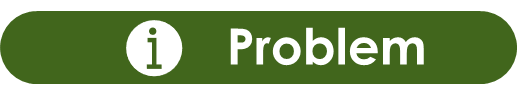 Problem
The clinic and potential participants found the original intervention burdensome and were wary of research.
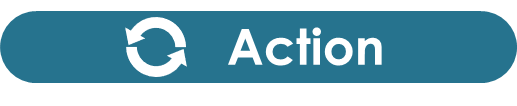 Action
The PI spent six months before the study award engaging the clinic and potential participants in the community. 
The clinic and the patient stakeholders taught the research team a great deal about what the clinic can do and the community needs.
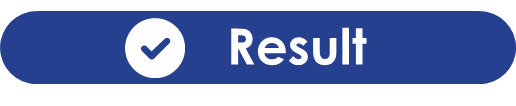 Result
The research team made substantial changes to the intervention to make it more appealing and less burdensome.
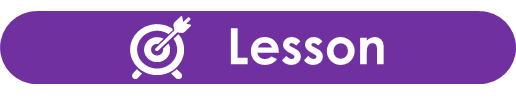 Lesson
Early engagement can build trust, increase study relevance, and improve feasibility.
17
Engagement can increase a survey’s response rates
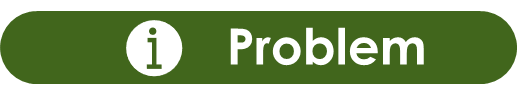 Problem
The study had low survey completion.
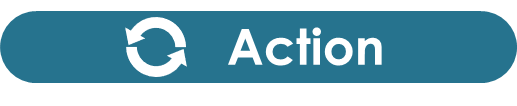 Action
Partners insisted that online-only was not the best mode of survey administration for people living in rural areas or people from traditionally underrepresented communities. 
Researchers added an option to complete the survey by phone with a research team member.  
The patient engagement group helped adjust the survey to make it easier to complete by phone.
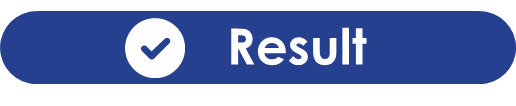 Result
Over half of participants preferred to complete the survey via phone, which surprised the researchers.
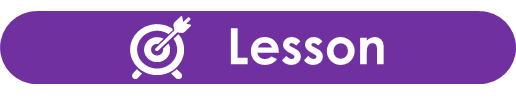 Lesson
Partners’ knowledge of patients’ challenges and daily life can help identify and overcome logistical barriers for participants.
18
Engagement can help researchers collect better data
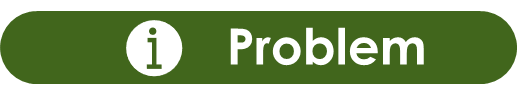 Problem
The study’s interview guide was not patient centered and would have missed information needed to collect complete and useful data.
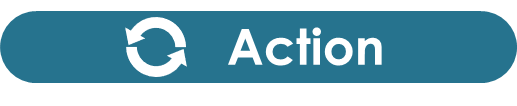 Action
The PI and the patient partner worked together on the interview guide. 
The partner taught researchers that information can be missing from claims data because many patients pay out of pocket for psychiatric care. 
The research team added questions to the interview guide to capture concepts that were important to their patient partners.
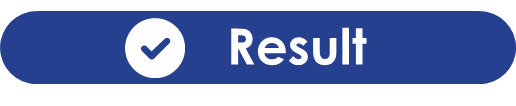 Result
Interview data generated patient-centered concepts not captured in other studies.
The PI had a new, more well-rounded perspective on the data.
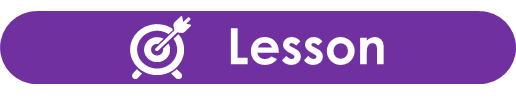 Lesson
Patient partner perspectives on a study question can improve the relevance of study results.
19
Engagement can improve the relevance of study results
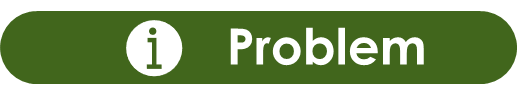 Problem
The study results did not reflect stakeholders’ perspectives.
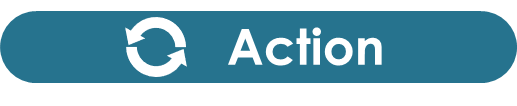 Action
Researchers asked stakeholders for help in interpreting study results. 
Stakeholders suggested situations where patients’ other health conditions or patterns of care might be influencing study results.
Researchers did further analysis to understand how these factors might affect the study results. They wrote papers to share what they learned.
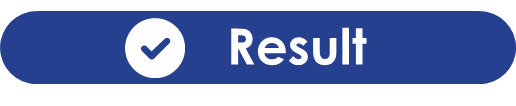 Result
These papers can provide “food for thought” for interested researchers, clinicians, and policy makers.
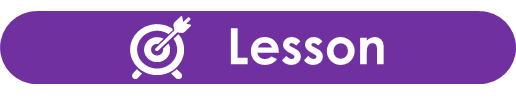 Lesson
Patient partner perspectives on a study question can improve the relevance of study results.
20
IV. How can organizations support multi-stakeholder engagement in PCOR?
21
Stakeholder engagement requires commitment
Engagement requires a commitment from our organization:
Engagement is not easy and may be new for many researchers. 
Stakeholders may also find it difficult to engage.
Organizations must:
Understand the value of stakeholder engagement
Plan for and be intentional about engagement
Be willing to commit resources to support engagement and build knowledge and skills 
Be flexible with policies, rules, and systems that govern how research is conducted
22
[Speaker Notes: Meaningful engagement can be challenging for both researchers and stakeholders, so it requires a commitment from our organization
Engagement is not easy, and it may be new for many researchers.
Stakeholders may also find it difficult to engage for a variety of reasons that will be discussed in more detail on the next slide.
Even though stakeholder engagement is not easy, researchers and their partners have found it to be valuable and worthwhile, helping to solve real-world problems and making research more patient centered, relevant, and useful.
Organizations must:
Understand the value of stakeholder engagement.
Plan for engagement and be intentional about it - meaningful engagement does not just happen.
Be willing to commit resources to support meaningful engagement and to build knowledge and skills among their researchers. Resources include financial resources, staffing, and time – including time to develop and sustain relationships with stakeholders.
Be flexible with policies, rules, and systems that govern how research teams work together.]
Organizations and researchers must address stakeholders’ barriers to meaningful engagement
Stakeholders’ barriers may include:
Accessibility challenges (e.g., health or physical limitations, limited fluency in English, difficulty accessing meeting locations or platforms)
Limited time due to work, childcare, or other commitments
Limited finances to pay for transportation to meetings and other study events, internet connection, parking, or childcare
Lack of familiarity with research concepts or terms 
Concerns over confidentiality or privacy such as how individual healthcare experiences will be protected 
Demands from institutions such as institutional training
23
[Speaker Notes: Researchers and their organizations must work together to identify and address barriers to stakeholder engagement. This is essential for meaningful engagement to be successful.

Stakeholders face: 
Accessibility challenges:
Health problems or physical limitations caused by the condition being studied for the stakeholder or the person they are caring for
Limited access to meeting locations due to limited transportation options
Limited fluency in English
Limited time to attend meetings or other study-related activities due to work, childcare, or other commitments
Limited finances to pay for transportation to meetings and other study events, internet connection, parking, or childcare
Lack of familiarity with research concepts or terms 
Concerns over confidentiality or privacy such as how their individual healthcare experiences will be protected 
Overwhelming demands from institutions such as institutional training or certifications that may feel burdensome to stakeholders.]
Organizations can facilitate stakeholder engagement
Provide opportunities to participate in trainings to prepare researchers and stakeholder to work together.
Provide other resources, including personnel, money, or time, to help research teams support stakeholder engagement.
Provide supportive and flexible policies to recognize stakeholders as equal members of the research team.
“We have had ongoing engagement at multiple levels with various stakeholders including patients for more than a decade. The work with these groups in this project affirms the importance of this investment. Resources are needed to ensure ongoing communication. This would ideally be at least a half-time equivalent to maintain communications through newsletters, calls, and other means of keeping constituent groups informed.”
—PCORI-Funded Researcher
24
[Speaker Notes: Because PCOR with multi-stakeholder engagement is a new way of doing CER for many teams, they need support to gain the knowledge and skills to effectively engage stakeholder partners. 
Organizations can help identify and remove barriers to stakeholder engagement.
Organizations can support researchers by providing…
Opportunities to participate in trainings to prepare research teams to partner with stakeholders who bring new and different experiences and perspectives. 
Other resources, including additional personnel, money, or time to conduct the research in partnership with stakeholders. 
Supportive and flexible policies that recognize stakeholders as equal members of the research team.
Let’s talk about these in more detail.]
Training can help stakeholders engage in research with confidence
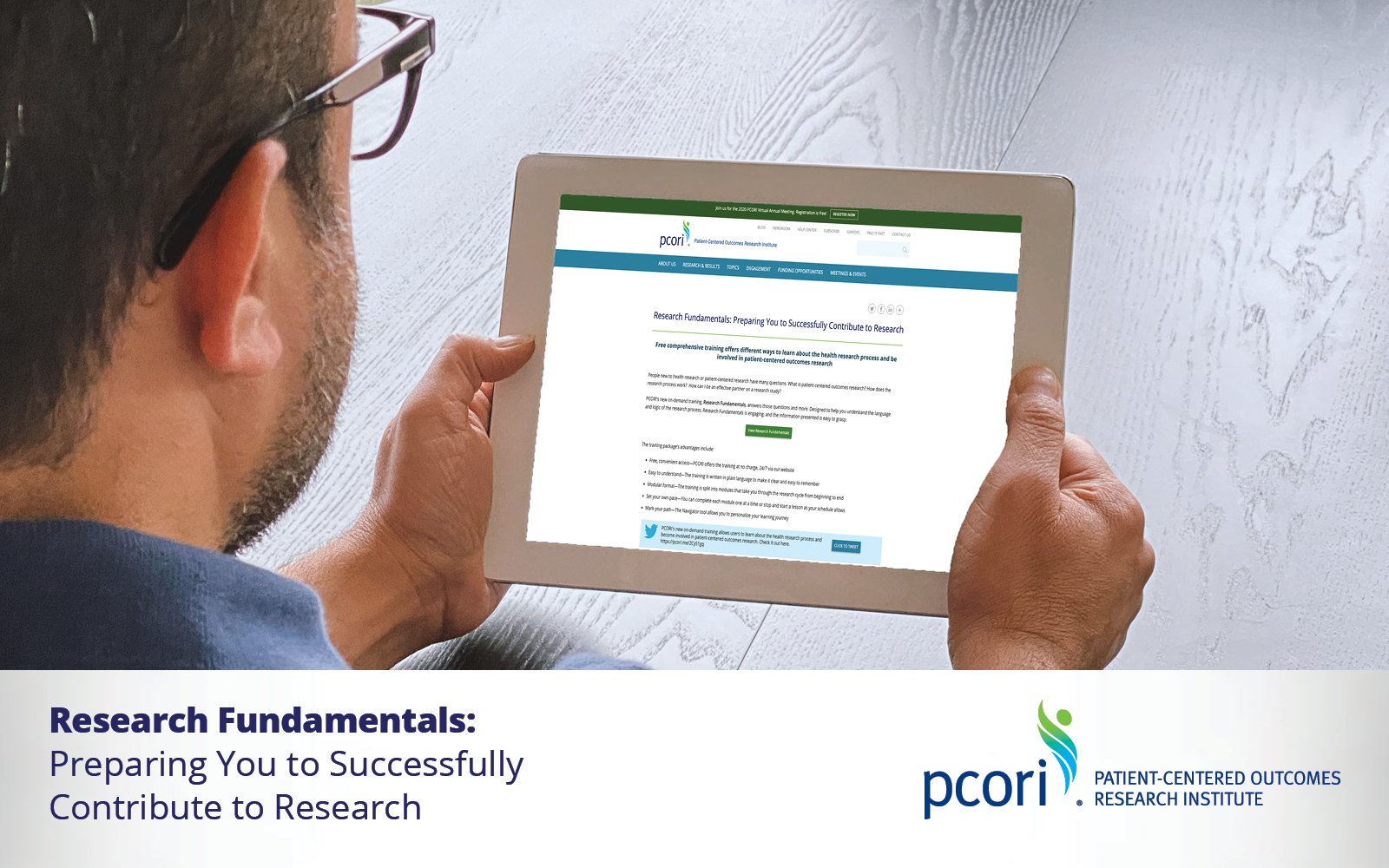 Research Fundamentals 
This free, on-demand training for stakeholder partners who are new to research uses plain language to help learners understand the language and logic of the research process. 
The goal is to help all stakeholders, regardless of their experience with conducting research, to engage with confidence and contribute individual experiences to shape studies from start to finish.
https://pcori.org/research-fundamentals
25
[Speaker Notes: Through videos, PDFs, and five interactive self-paced e-learning modules, Research Fundamentals helps users learn about the health research process and become involved in patient-centered outcomes research
Each of the five self-paced modules addresses a phase of the research study – from developing research questions to understanding and sharing research findings.
The training also includes a plain language glossary with more than 60 research terms.]
Training can help researchers partner with stakeholders
Building Effective Multi-Stakeholder Research Teams
A website with more than 50 resources (e.g., tip sheets, checklists) to help teams work together
Research teams can learn how to: 
Prepare stakeholders to contribute to the study
Communicate openly and honestly to build trust  
Keep an open mind and manage different viewpoints and interests 
Facilitate productive disagreement to identify solutions
Share decision making with stakeholders
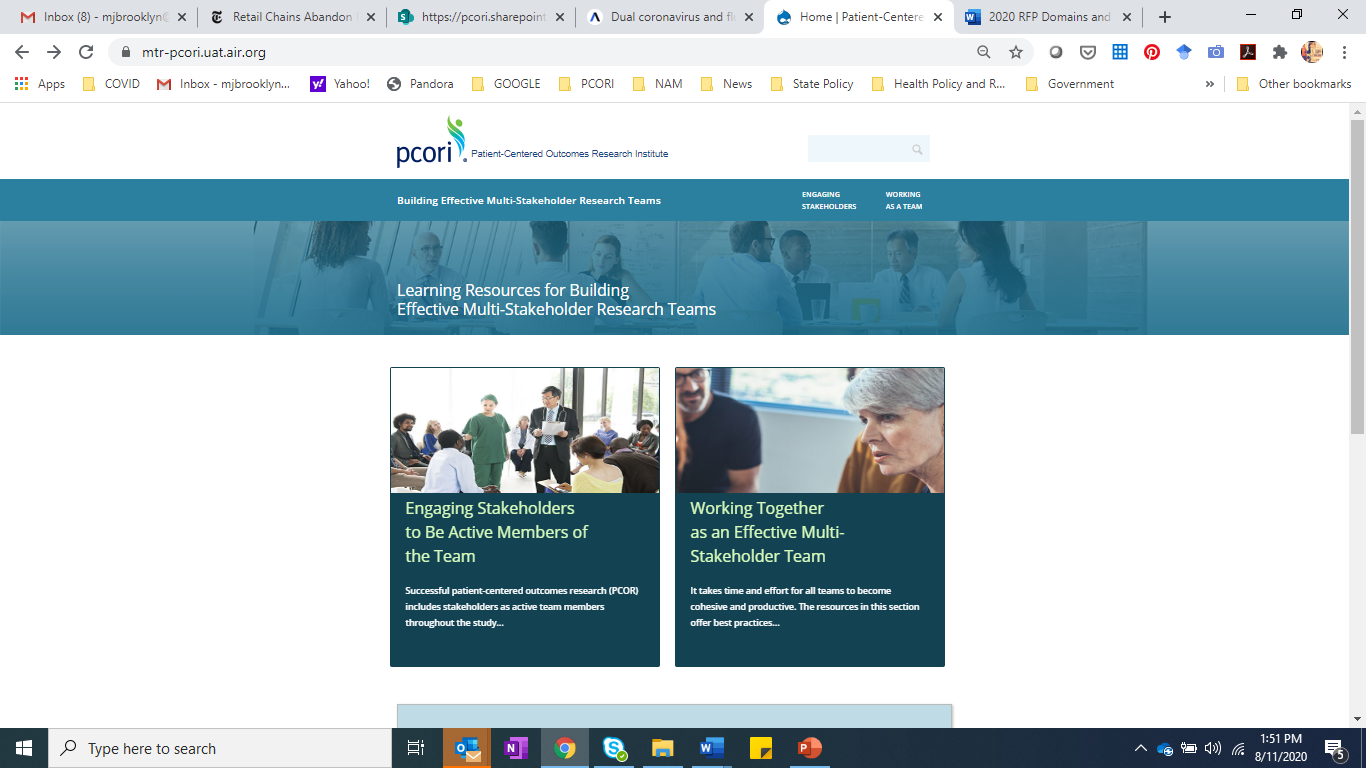 http://www.pcori.org/research-teams
26
[Speaker Notes: Researchers may find that they need new skills and knowledge to meaningfully engage with stakeholders in research. 
They will need to be able to dedicate time to developing the knowledge and skills.
Organizations can support their research team by providing opportunities to participate in trainings. 
PCORI developed a website to help researchers and stakeholders develop skills to work together. 
These skills include being able to: 
Prepare stakeholders to contribute to the study, including onboarding and training them
Communicate openly and honestly to build trust. This includes communicating study information, as well as discussing intentions, interests, and needs with stakeholders.
Keep an open mind, and recognize that different perspectives may be helpful, for example, by offering insight into the study population to help with recruitment, and manage differing viewpoints and interests, for example balancing scientific rigor while being responsive to input and feedback from stakeholders.
Facilitate productive disagreement to allow the team to work together to find effective solutions
Share decision making with stakeholders who may lack the credentials and experience of academic and medical professional, but bring lived experiences.]
Organizations may need to provide additional resources to support research teams
Research teams will need personnel, money, and time to:
Develop relationships with partners and stakeholders in the community
Support and communicate with stakeholders
Help stakeholders access and use relevant software and systems
Sustain stakeholder engagement during and after the study
Organizations can also support researchers who are developing new skills by: 
Providing mentorship or other opportunities to learn how to build and sustain effective multi-stakeholder research teams
27
[Speaker Notes: Organizations may also need to provide additional support to research teams in the form of personnel, money, and time to help them engage with stakeholders. Research teams will need to:
Develop relationships with partner organizations and stakeholders in the community
Support and communicate with stakeholders (e.g., hire an engagement coordinator)
Train stakeholders to access and use technology and systems, for example training in any software that will be used on the project (e.g., SPSS, STATA, NVivo, videoconferencing)
Sustain engagement of stakeholders during and after the study]
Organizations may need to adjust policies and systems to engage stakeholders
Policies and systems should allow stakeholders to… 
Access the organization’s resources including facilities, software, and files as needed to participate as equal members of the research team
Be compensated by the organization for their time and expertise
Be reimbursed for study-related expenses (e.g., parking, childcare)
Feel confident that their experiences and perspectives will remain confidential
Be recognized as members of the research team by Institutional Review Boards (IRBs)
“We did experience challenges with developing a way to pay patient partners. Our institution required complex consultant agreements, which were not well suited for non-professionals and were very off-putting. Over time, we did develop simpler language that was still acceptable to the institution. This will facilitate similar arrangements for our investigative team as well as other investigators in the future.” 
—PCORI-Funded Researcher
28
[Speaker Notes: Organizations may need to adjust policies and systems to help the research team engage stakeholders. 
Policies and rules should allow stakeholders to…
Access the organization’s resources including facilities, software, and files as needed to participate as equal members of the research team. For example, stakeholders may need…
The ability to use the organization’s resources such as reserving meeting space for team events, using the organization’s videoconferencing services, or accessing electronic files stored by the organization
Access to meeting locations if they have physical limitations, or any other accommodations, such as videoconferencing, which may be needed to support full participation
Access to technology to participate in team events, such as a loaner tablet with videoconferencing software
Access to all appropriate files, the ability to navigate online file storage, and an understanding of security requirements
Receive compensation from the organization for their time and expertise. This may include…
Payments to individuals who are not on the organization’s payroll, including providing checks as opposed to direct deposit for those stakeholders who do not want to provide their bank account information or do not have an account.
Be reimbursed for study-related expenses. This may include… 
Reimbursements to non-employees for parking, travel, childcare, conference registration, and other study-related expenses.
Feel confident that their experiences and perspectives will remain confidential
Be recognized as members of the research team by Institutional Review Boards (IRBs)]
Discussion
What barriers might our organization need to address to support researchers and stakeholders? 
What is the impact of these barriers on:
Our organization as a whole?
Our research teams and projects? 
Our stakeholders?
The communities we serve? 
How can we address these barriers? 
How can we partner with stakeholders to address them?  
What existing resources can we build from?
What commitments can our organization make today, tomorrow, and in the future to support multi-stakeholder engagement?
29
Addendum
30
Quotes from stakeholder partners
“Another challenge [the researchers had was] making this questionnaire user-friendly, not asking too invasive questions … we gave them suggestions from a patient standpoint.” (Partner)
“The survey questionnaires were coming in at a slower pace than what the researchers wanted… [After we gave our suggestions], they realized a huge difference. They mentioned something like 80, 90 percent [up] from 50 percent.” (Partner)
31
Quotes from stakeholder partners (continued)
“This study has opened my eyes personally to how important my input is. I did not know that until I got involved with this study, how important a patient’s voice is in studies.” (Partner)
“In this process I’ve learned a lot. I’m a patient but there's been a lot that I’ve had to learn too … this study has opened my eyes personally to how important my input is. I did not know that until I got involved with this study, how important my voice, how important a patient’s voice is in studies.” (Partner)
“I want to contribute to this research project because I want to help improve the quality of life of others in need and I believe research is the best mechanism to do so.” (Partner)
32
Quotes from stakeholder partners (continued)
“The worthwhile part to me was being allowed to be part of the PCORI process, to see the big picture, not just this one study that I’m involved in … I was invited to a couple of big meetings and got to be in-room with people, with a whole lot more people who had very great ideas about how to make research more patient-centered. And so you found that, ‘Okay, I started out as this one little piece, but now I’m in a big room in a big ocean of people that all are concerned about the same thing I’m concerned about: creating better medical tools for people in all kind of subjects, not just asthma.’” (Partner)
“It comes back to being useful … I think there’s just so many times when we feel like there’s nothing we can do and our life is just controlling us and we’re not controlling anything. And that [study] kind of gave me an outlet to control a little bit of something that could possibly help my son and if not my son, maybe someone else’s. And that is a feeling of usefulness.” (Partner)
33